North Carolina Emergency Management Law 101
Presented by
Will Polk
Assistant General Counsel 
Department of Public Safety
Office of General Counsel/Emergency Management
Emergency Management Law 101
G.S. 166A-19.3(8) Emergency management. - Those measures taken by
the populace and governments at federal, State, and local levels to minimize the 
adverse effect of any type emergency, which includes the never-ending 
preparedness cycle of planning, prevention, mitigation, warning, movement, 
shelter, emergency assistance, and recovery.

The organization and management of resources and responsibilities for dealing with all 
aspects of emergencies, in particularly preparedness, response and rehabilitation. 
Emergency management involves plans, structures and arrangements established to 
engage the normal endeavors of government, voluntary and private agencies in a 
comprehensive and coordinated way to respond to the whole spectrum of 
emergency needs. This is also known as disaster management.
Emergency Management Law	101
Emergency Management Law 101
The NC Emergency Management Act is found in Chapter 166A of
the North Carolina General Statutes.

Purpose of the Act  (G.S. 166A-19.1) is the following:
Reduce vulnerability of people and property.
Prepare for prompt and efficient rescue, care, and treatment of threatened or affected persons.
Provide for the rapid and orderly rehabilitation of persons and restoration of property.
Provide for cooperation and coordination of activities relating to emergency management of this State, other states, local and federal government, interstate organizations, and with private and non-governmental organizations.
Emergency Management Law 101
Definitions 

19.3(6)  Emergency. - An occurrence or imminent threat of widespread or severe damage, injury, or loss of life or property resulting from any natural or man-made accidental, military, paramilitary, terrorism, weather-related, public health, explosion-related, riot-related cause, or technological failure or accident, including, but not limited to, a cyber incident, an explosion, a transportation accident, a radiological accident, or a chemical or other hazardous material incident.
19.3(7)  Emergency area. - The geographical area covered by a state of emergency.
19.3(3)   Disaster declaration. - A gubernatorial declaration that the impact or anticipated impact of an emergency constitutes a disaster of one of the types enumerated in G.S. 166A-19.21(b)
Emergency Management Law 101
166A-19.3(18) State Emergency Response Team. - The representative group of 
State agency personnel designated to carry out the emergency management support 
functions identified in the North Carolina Emergency Operations Plan. The State 
Emergency Response Team leader shall be the Director of the Division, who shall 
have authority to manage the Team pursuant to G.S. 166A-19.12(1), as delegated by 
the Governor. The Team shall consist of the following State agencies:
a.         Department of Public Safety.
b.         Department of Transportation.
c.         Department of Health and Human Services.
d.         Department of Environmental Quality.
e.         Department of Agriculture and Consumer Services.
f.          Any other agency identified in the North Carolina Emergency Operations Plan.
Emergency Management Law 101
The Governor is head of the state emergency program and can delegate that power
to the Secretary of Public Safety and the Division of  Emergency Management.

GS 166A-19.10  - Powers of the Governor – Governor directs and controls all emergency management functions for state government, other than those that confer powers and duties to local governments.

GS 166A-19.11 - Powers of the Secretary of Public Safety – The Secretary executes the state’s emergency operations plan and also recommends the appropriate level of disaster declaration after a preliminary damage assessment is done.

GS 166A-19.12 – Powers of the Division of Emergency Management – Responsible for the day to day operations of the state emergency management operations program and the various duties assigned under the law, including drafting any executive orders, declarations, and regulations.
Emergency Management Law 101
A common refrain in Emergency Management is that all disasters begin and 
end local.  This is reflected in North Carolina law as well. 
Local Governments have express statutory responsibilities under the 
Emergency Management Act. G.S. 166A-19.15

Counties are responsible for emergency management, including coordinating with municipalities within the county.
Counties may establish and maintain emergency management agencies.
Municipalities may establish and maintain emergency management agencies.
Joint agencies are authorized.
Local governments can use property taxes to support their programs.
County governments are eligible for State and Federal Financial Assistance for their emergency management programs.
Emergency Management Law 101
166A-19.20.  Gubernatorial or legislative declaration of state of emergency.

(a)        Declaration. - A state of emergency may be declared by the Governor or by a resolution of the General Assembly, if either of these finds that an emergency exists.

(b)        Emergency Area. - An executive order or resolution declaring a state of emergency shall include a definition of the area constituting the emergency area.

(c)        Expiration of States of Emergency. - A state of emergency declared pursuant to this section shall expire when it is rescinded by the authority that issued it.

(d)       Exercise of Powers Not Contingent on Declaration of Disaster Type. - Once a state of emergency has been declared pursuant to this section, the fact that a declaration of disaster type has not been issued shall not preclude the exercise of powers otherwise conferred during a state of emergency.
Emergency Management Law 101
§ 166A-19.22.  Municipal or county declaration of state of emergency.

(a)        Declaration. - A state of emergency may be declared by the governing body of a municipality or county, if either of these finds that an emergency exists. Authority to declare a state of emergency under this section may also be delegated by ordinance to the mayor of a municipality or to the chair of the board of county commissioners of a county.

(b)        Emergency Area. - The emergency area shall be determined in accordance with the following:
             (1)    Unless another subdivision of this subsection is applicable, the emergency area shall not exceed the area over which the municipality or county has jurisdiction to enact general police-power ordinances. The governing body declaring the state of emergency may declare that the emergency area includes part or all of the governing body's jurisdiction. Unless the governing body declaring the state of emergency provides  otherwise, the emergency area includes this  entire jurisdiction, subject to the limitations contained in the other subdivisions in this subsection.
             (2)        The emergency area of a state of emergency declared by a county shall not include any area within the corporate  limits of any municipality,  or within any area of the county over which a municipality has jurisdiction to enact  general police-power ordinances, unless the municipality's governing body or mayor consents to or requests the state of emergency's application. Such an extension may be with respect to one or more of the  prohibitions and restrictions imposed in that county pursuant to the authority granted in G.S. 166A-19.31 and need not be with respect to all  prohibitions and restrictions authorized by that section.
Emergency Management Law 101
The board of commissioners or chair of the board of commissioners of any county who has been requested to do so by a mayor may by declaration extend the emergency area of a state of emergency declared by a municipality to any area within the county in which the board or chair determines it to be necessary to assist in the controlling of the emergency within the municipality. The extension may be with respect to one or more of the prohibitions and restrictions imposed in that mayor's municipality pursuant to the authority granted in G.S. 166A-19.31 and need not be with respect to all prohibitions and restrictions authorized by that section. Extension of the emergency area pursuant to this subdivision shall be subject to the following additional limitations:
         a.         The extension of the emergency area shall not include any area within the corporate limits of a municipality, or within  
                      any area of the county over which a municipality has jurisdiction to enact general police-power ordinances, unless the mayor     
                     or governing body of that other municipality consents to its application.
          b.        A chair of a board of county commissioners extending the emergency area under the authority of this subdivision shall take  
                     reasonable steps to  
                     give notice of its terms to those likely to be affected.
           c.        The chair of the board of commissioners shall declare the termination of any prohibitions and restrictions extended pursuant to this 
                      subdivision  
                      upon the earlier of the following:
                      1.         The chair's determination that they are no longer necessary.
                      2.         The determination of the board of county commissioners that they are no longer necessary.
                      3.         The termination of the prohibitions and restrictions within the municipality.
           d.       The powers authorized under this subdivision may be exercised whether or not the county has enacted ordinances under the 
                      authority of G.S.  
                     166A-19.31. Exercise of this authority shall not preclude the imposition of prohibitions and restrictions under any ordinances enacted by the  
                     county under the authority of G.S. 166A-19.31.

(c)        Expiration of States of Emergency. - Unless an ordinance adopted pursuant to G.S. 166A-19.31 provides otherwise, a state of emergency declared pursuant to this section shall expire when it is terminated by the official or governing body that declared it.

(d)       Effect of Declaration. - The declaration of a state of emergency pursuant to this section shall activate the local ordinances authorized in G.S. 166A-19.31 and any and all applicable local plans, mutual assistance compacts, and agreements and shall also authorize the furnishing of assistance thereunder.
Emergency Management Law 101
Additional Powers During States of Emergency

The Governor (G.S. 166A-19.30): 

1. Can use all state resources to cope with disasters including transferring and direction of State agencies personnel and functions to deal with emergencies. 
2. Can direct and control State and local law enforcement to carry out directives issued via Executive orders, rules and regulations made pursuant to emergency declaration.
3. Can take steps to help with installation of temporary housing from federal government.
4. Can relieve public officials subject to the provisions in State Constitution who have responsibilities under the Emergency Management act who willfully fails to obey an order, rule, or regulation adopted during the emergency.
5. Through issuance of an executive order to waive requirements for an environmental document or permit issued under Articles 1, 4, and 7 of Chapter 113A of the General Statutes for the repair, protection, safety enhancement, or replacement of a component of the State highway system that provides the sole road access to an incorporated municipality or an unincorporated inhabited area bordering the Atlantic Ocean or any coastal sound where bridge or road conditions as a result of the events leading to the declaration of the state of emergency pose a substantial risk to public health, safety, or welfare.
Emergency Management Law 101
Additional Powers During the States of Emergency.

With the concurrence of the Council of State the Governor has the following powers under G.S. 166A-
19.30(b) (not all of them will be listed):

Direct and compel evacuation of all or part of population from an area of state.
Set the routes for an evacuation.
Can establish a system of economic control over resources.
Can control the flow of vehicular and pedestrian traffic.
Waive any provision of any regulation or ordinance of a State agency or a political subdivision which restricts the immediate relief of human suffering.
To appoint or remove an executive head of any State agency under certain circumstances.
Procurement powers for emergency management without regard to the limitation of any existing law.
Emergency Management Law 101
Additional Powers Under State of Emergency

The Governor may assume control from local control is insufficient to assure adequate 
protection for lives and property if the following is shown:
Needed control cannot be imposed locally because local officials have not enacted appropriate ordinances.
Local authorities have not acted implemented steps to act on ordinances. 
Emergency has spread across jurisdictions.
Scale of emergency is so great it has exceed local authorities to cope with it.

If that is the case, the Governor can impose prohibitions and restrictions in the emergency area and take direction and control of State and local agencies.
Emergency Management Law 101
What else does a State of Emergency allow for under NC law? 
This list is not exhaustive 
Transportation Waivers for hours of service for commercial drivers under state and federal law. See G.S. 166A-19.70 and 49 CFR 390.23 and 49 CFR 395 for up to 30 days.
Allows for waivers of various rules and regulations under the Heath Care  Facility Licensure Act. See G.S. 131E-112.
3.   Provides qualified immunity for architects G.S. 83A-13.1 and  
      engineering and land surveying professionals  G.S. 89C-19.1 who  
      volunteer their services during emergencies and disasters.
4.   Allows for the Medical Board to waive their regulations under G.S. 90- 
      12.5 to in order to permit the provision of emergency health services  
      to the public.
Emergency Management Law 101
What else does a State of Emergency allow for under NC law? 
This list is not exhaustive 
Allows for local governments to enact prohibitions and restrictions. G.S. 166A-19.31
These probations and restrictions are:
      a. Control movement of people in public places (curfew, evacuations,   
          ingress and egress of an emergency area).
      b. Operations of offices, businesses etc., where people may   
           congregate.
      c. Possession, sale, transportation, purchase and consumption of  
          alcoholic beverages.
      d. Possession, sale, transportation, purchase, storage, use of gasoline 
          and other dangerous weapons. Does not authorize prohibitions or  
          restrictions on lawfully possessed firearms or ammo. 
      e. Allow for other conditions that are reasonably necessary to maintain  
          order.
*Governor can also impose these restrictions through G.S. 166A-19.30(c).
Emergency Management Law 101
What else does a State of Emergency allow for under NC law? 

Price Gouging Law

§ 75-37.  Declaration of State public policy.
It is the public policy of this State to protect its citizens from price gouging
during  states of disaster. The State also realizes the difficulty in regulating
prices while not defeating the ability of the market in goods and services 
from bringing supply back in balance with demand and not defeating the
function of price in allocating scarce resources.
Emergency Management Law 101
§ 75-38.  Prohibit excessive pricing during states of disaster, states of emergency, or abnormal market disruptions.

(a)        Upon a triggering event, it is prohibited and shall be a violation of G.S. 75-1.1 (Unfair and Deceptive Trade Practices Act) for any person to sell or rent or offer to sell or rent any goods or services which are consumed or used as a direct result of an emergency or which are consumed or used to preserve, protect, or sustain life, health, safety, or economic well-being of persons or their property with the knowledge and intent to charge a price that is unreasonably excessive under the circumstances. This prohibition shall apply to all parties in the chain of distribution, including, but not limited to, a manufacturer, supplier, wholesaler, distributor, or retail seller of goods or services. This prohibition shall apply in the area where the state of disaster or emergency has been declared or the abnormal market disruption has been found.
Emergency Management Law 101
In determining whether a price is unreasonably excessive, it shall be considered whether:

(1)        The price charged by the seller is attributable to additional costs imposed by the seller's supplier or other costs of providing the good or service during the triggering event.

(2)        The price charged by the seller exceeds the seller's average price in the preceding 60 days before the triggering event. If the seller did not sell or rent or offer to sell or rent the goods or service in question prior to the time of the triggering event, the price at which the goods or service was generally available in the trade area shall be used as a factor in determining if the seller is charging an unreasonably excessive price.

(3)        The price charged by the seller is attributable to fluctuations in applicable commodity markets; fluctuations in applicable regional, national, or international market trends; or to reasonable expenses and charges for attendant business risk incurred in procuring or selling the goods or services.
Emergency Management Law 101
(b)        In the event the Attorney General investigates a complaint for a violation of this section and determines that the seller has not violated the provisions of this section and if the seller so requests, the Attorney General shall promptly issue a signed statement indicating that the Attorney General has not found a violation of this section.

(c)        For the purposes of this section, the end of a triggering event is the earlier of 45 days after the triggering event occurs or the expiration or termination of the triggering event unless the prohibition is specifically extended by the Governor.

(d)       A "triggering event" means the declaration of a state of emergency pursuant to Article 1A of Chapter 166A of the General Statutes or a finding of abnormal market disruption pursuant to G.S. 75-38(e).
Emergency Management Law 101
(e)        An "abnormal market disruption" means a significant disruption, whether actual or imminent, to the production, distribution, or sale of goods and services in North Carolina, which are consumed or used as a direct result of an emergency or used to preserve, protect, or sustain life, health, safety, or economic well-being of a person or his or her property. A significant disruption may result from a natural disaster, weather, acts of nature, strike, power or energy failures or shortages, civil disorder, war, terrorist attack, national or local emergency, or other extraordinary adverse circumstances. A significant market disruption can be found only if a declaration of a state of emergency, state of disaster, or similar declaration is made by the President of the United States or an issuance of Code Red/Severe Risk of Attack in the Homeland Security Advisory System is made by the Department of Homeland Security, whether or not such declaration or issuance applies to North Carolina.

(f)        The existence of an abnormal market disruption shall be found and declared by the Governor pursuant to the definition in subsection (e) of this section. The duration of an abnormal market disruption shall be 45 days from the triggering event, but may be renewed by the Governor if the Governor finds and declares the disruption continues to affect the economic well-being of North Carolinians beyond the initial 45-day period.
Emergency Management Law 101
G.S. 166A-19.70
(e)        Abnormal Market Disruptions with Respect to Petroleum. - If the Governor declares the existence of an abnormal market disruption with respect to petroleum pursuant to G.S. 75-38(f), the Governor shall contemporaneously seek all applicable waivers under the federal Clean Air Act, 42 U.S.C. § 7401, et seq., and any other applicable federal law to facilitate the transportation of fuel within this State in order to address or prevent a fuel supply emergency in this State. Waiver requests shall be directed to the appropriate federal agencies and shall seek waivers of the following:
(1)        The Reformulated Gasoline requirements throughout the State.
(2)        The Federal and State Implementation Plan summertime gasoline requirements (low RVP) throughout the State.
(3)        Any other waiver that will, if obtained, facilitate the transportation of fuel within this State.
Emergency Management Law 101
After the response to an event we 
move to the recovery cycle on the 
wheel of emergency management.
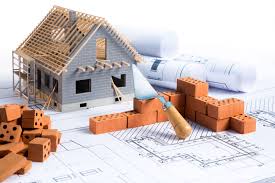 Emergency Management Law 101
§166A-19.21 and  §166A-19.41 Gubernatorial Disaster Declaration  and State Emergency Assistance Funds.

Step 1.  Preliminary Damage Assessment (PDA) – Secretary of the Department of Public Safety provides the Governor and General Assembly with a PDA as soon as possible.

Step 2. Declaration of Disaster – Governor declares a disaster and it is classified a either a Type I, Type II, or Type III.
Emergency Management Law 101
Type I Disaster Declaration 
    
    Two types of assistance:

     1. Individual Assistance (IA)  
          a.  Temporary housing/rental assistance.
          b.  Repair/replacement of dwelling.
          c.  Replacement of personal property.
          d.  Repair replacement of privately owned vehicles.
          e.  Medical or dental expenses. 
          f.   Funeral or burial expenses resulting from emergency.
          g.  Funding for the cost of first year’s flood insurance to meet  
               National Flood Insurance Act.

     2.  Public Assistance (PA) 
          a.  Debris clearance.
          b.  Emergency  protective measures .
          c.  Roads and bridges.
          d.  Crisis Counseling.
          e.  Assistance with public  transportation needs.
Emergency Management Law 101
Type I Disaster Declaration continued:

May be declared prior to or independent of any action taken   
by the SBA, FEMA or other agency, if all of the following    
criteria are met: 

    1. Local state of emergency has been declared and sent to  
        Governor.

    2. For IA, a PDA meets or exceeds the criteria for SBA Disaster Loan    
        Program for IA.  I can be met by one of 5 ways, most common is the  
        following:      
        a.  At least 25 homes or 25 businesses, or a  
             combination of at least 25 homes, businesses, or other eligible              
             institutions.
        b. Each sustain uninsured losses of 40 percent or more of  
             the  estimated fair replacement value or pre-disaster fair   
             market  value of the damaged property, whichever is lower.
Emergency Management Law 101
Type I Disaster Declaration continued:

3. For PA, the requirement is that the damage meets or exceeds the State infrastructure criteria for an eligible entity and shall show the following:
    a.   Suffers minimum of $10,000 in uninsurable losses.
    b.   The uninsurable losses in an amount equal to or exceeding  
           one percent (1%) of the annual operating budget of the entity.
    c.    Entity must have a hazard mitigation plan approved by FEMA        
           pursuant to Stafford Act. 
    d.   Eligible entity shall be in the NFIP in order to receive PA for   
          flooding damage.                                                                                     
     e.  Eligible entities shall be required to provide a 25% match of the eligible 
           costs of the public assistance grant. 
 
 4. A major disaster declaration by the President of the United States  
     pursuant to the Stafford Act has not been declared.
Emergency Management Law 101
Type I Disaster Declaration continued:

Duration: 

-Expires 60 days after issuance unless renewed by the Governor or the General Assembly.

-Increments of 30 days, not to exceed a total of 120 days from the date of issuance.
Emergency Management Law 101
Type II Disaster Declaration

-May be declared if the President of the United States has issued a major disaster declaration pursuant to the Stafford Act.  

-The Governor may request federal assistance without making a Type II disaster declaration. 

Types of State Assistance:

-State Acquisition and Relocation Funds 

-Supplemental repair and replacement housing grants to locate person or family to safe, decent and sanitary housing, not to exceed $25,000 per family.

Duration: 

-Expires 12 months after issuance unless renewed by the Governor or General Assembly.

-Maybe renewed in increments of three months each, not to exceed a total of 24 months.
Emergency Management Law 101
Type III Disaster Declaration 
May be declared if the President of the United States has issued a major declaration under the Stafford Act and either of the following is true:
The PDA indicates that the extent of damage is reasonably expected to meet the threshold for an increased federal share of distance assistance.
The PDA prompts the Governor to call a special session of the General Assembly to set up programs to meet unmet needs of individuals, businesses and political subdivisions affected by the emergency. 

Types of State Assistance: 
-State Acquisition and Relocation Funds 

-Supplemental repair and replacement housing grants to locate person or family to safe, decent and sanitary housing, not to exceed $25,000 per family.

-Any programs authorized by the General Assembly. 

Duration:
Shall  expire 24 months after its issuance unless renewed by the General Assembly.
Emergency Management Law 101
Expiration of a Type II and Type III 
disaster declaration shall not affect the 
State’s obligation under federal-State 
agreements entered prior to the expiration 
of the disaster declaration.
Emergency Management Law 101
So you are working an emergency or a 
declared disaster. What protections do 
you or your employees have when 
responding to an event?
Emergency Management Law 101
G.S. 166A-19.60 
All functions hereunder and all other activities relating to emergency management as provided for in this Chapter or elsewhere in the General Statutes are hereby declared to be governmental functions. 

Neither the State nor any political subdivision thereof, nor, except in cases of willful misconduct, gross negligence, or bad faith, any emergency management worker, firm, partnership, association, or corporation complying with or reasonably attempting to comply with this Article or any order, rule, or regulation promulgated pursuant to the provisions of this Article or pursuant to any ordinance relating to any emergency management measures enacted by any political subdivision of the State, shall be liable for the death of or injury to persons, or for damage to property as a result of any such activity.
Emergency Management Law 101
For firms, partnership and associations immunity applies when:
EM services are provided as a result of SOE by Governor and provided under direction and control of Secretary of DPS
EM services are provide as a result of local government SOE and provided under direction and control of the county or municipality. 
Engaging in planning, preparation, training or exercises with the Division of Public Health or governing body of county or municipality related to performance of EM services or measures. 

If the firm, partnership or association caused the emergency, then immunity will not apply.
Emergency Management Law 101
License Requirements Suspended. - Any requirement for a license to practice any professional, mechanical, or other skill shall not apply to any authorized emergency management worker who shall, in the course of performing the worker's duties as such, practice such professional, mechanical, or other skill during a state of emergency.
Emergency Management Law 101
166A-19.60
(e)        Definition of Emergency Management Worker. - As used in this section, the term "emergency management worker" shall include any full or part-time paid, volunteer, or auxiliary employee of this State or other states, territories, possessions, or the District of Columbia, of the federal government or any neighboring country or of any political subdivision thereof, or of any agency or organization performing emergency management services at any place in this State, subject to the order or control of or pursuant to a request of the State government or any political subdivision thereof. The term "emergency management worker" under this section shall also include any health care worker performing health care services as a member of a hospital-based or county-based State Medical Assistance Team designated by the North Carolina Office of Emergency Medical Services and any person performing emergency health care services under G.S. 90-12.2.

(f)        Powers of Individuals Operating Pursuant to Mutual Aid Agreements. - Any emergency management worker, as defined in this section, performing emergency management services at any place in this State pursuant to agreements, compacts, or arrangements for mutual aid and assistance to which the State or a political subdivision thereof is a party, shall possess the same powers, duties, immunities, and privileges the person would ordinarily possess if performing duties in the State, or political subdivision thereof, in which normally employed or rendering services.
Emergency Management Law 101
Other Liability Issues

G.S. 166A-19.61.  No private liability.
Any person, firm, or corporation, together with any successors in interest, if any, 
owning or controlling real or personal property who, voluntarily or involuntarily, 
knowingly or unknowingly, with or without compensation, grants a license or privilege 
or otherwise permits or allows the designation or use of the whole or any part or 
parts of such real or personal property for the purpose of activities or functions 
relating to emergency management as provided for in this Chapter or elsewhere in 
the General Statutes shall not be civilly liable for the death of or injury to any person 
or the loss of or damage to the property of any persons where such death, injury, 
loss, or damage resulted from, through, or because of the use of the said real or 
personal property for any of the above purposes, provided that the use of said 
property is subject to the order or control of or pursuant to a request of the State 
government or any political subdivision thereof.
Emergency Management Law 101
What if a person willfully ignores a warning in an emergency? 

166A-19.62.  Civil liability of persons who willfully ignore a warning in an emergency.
In an emergency, a person who willfully ignores a warning regarding personal safety issued by a federal, State, or local law enforcement agency, emergency management agency, or other governmental agency responsible for emergency management under this Article is civilly liable for the cost of a rescue effort to any governmental agency or nonprofit agency cooperating with a governmental agency conducting a rescue on the endangered person's behalf if all of the following are true:
(1)        The person ignores the warning and (i) engages in an activity or course of action that a reasonable person would not pursue or (ii) fails to take a course of action that a reasonable person would pursue.
(2)        As a result of ignoring the warning, the person places himself or herself or another in danger.
(3)        A governmental rescue effort is undertaken on the endangered person's behalf.
Emergency Management Law 101
How do government agencies help each other out?

EMAC- Emergency Management Assistance Compact Article 4 of Chapter 166A of  the N.C.G.S

N.C.G.S. 166A-19.72  Establishment of Mutual Aid Agreements

N.C.G.S  160A-288 Cooperation between law enforcement agencies

N.C.G.S. 160A-318 Mutual Aid Contracts (primarily for utility restoration)

N.C.G.S.  58-83-1 Mutual Aid Between Fire Departments
Emergency Management Law 101
Common components of all the mutual aid laws in North Carolina:
Terms of agreements may include:
Furnishing or exchange of supplies
Equipment
Facilities
Personnel
Services needed
Reimbursement for the aforementioned
Indemnification of the aiding party for loss or damage incurred by giving aid.
Authority on how to execute the mutual aid agreement
Emergency Management Law 101
Establishment of each:

State to Federal Government: Governor

State to State: Governor

State to counties/cities: Governor with concurrence of political subdivision governing body. NCDPS/NCEM delegated this function to execute. 

Political Subdivision to Political Subdivision: CEO of each political subdivision with concurrence of the subdivisions governing body may have reciprocal mutual aid agreements consistent with the State EMP.  

Counties/cites to other States: CEO of each political subdivision, with 
	concurrence of governing body and approval of the Governor.
Emergency Management Law 101
EMAC
166A-41.  Purposes and authorities.
(a)        The purpose of this Compact is to provide for mutual assistance between the party states in managing any emergency or disaster that is duly declared by the governor of the affected state or states, whether arising from natural disaster, technological hazard, man-made disaster, civil emergency aspects of resources shortages, community disorders, insurgency, or enemy attack.
(b)        This Compact shall also provide for mutual cooperation in emergency-related exercises, testing, or other training activities using equipment and personnel simulating performance of any aspect of the giving and receiving of aid by party states or subdivisions of party states during emergencies, such actions occurring outside actual declared emergency periods. Mutual assistance in this Compact may include the use of the states' National Guard forces, either in accordance with the National Guard Mutual Assistance Compact or by mutual agreement between states.
Emergency Management Law 101
EMAC -- 166A-44.  Limitations.
(b)  Each party state shall afford to the emergency forces of any party state while operating within its state limits under the terms and conditions of this Compact, the same powers (except that of arrest unless specifically authorized by the receiving state), duties, rights, and privileges as are afforded forces of the state in which they are performing emergency services. 
	Emergency forces will continue under the command and control of their regular leaders, but the organizational units will come under the operational control of the emergency services authorities of the state receiving assistance. These conditions may be activated, as needed, only subsequent to a declaration of a state of emergency or disaster by the governor of the party state that is to receive assistance or commencement of exercises or training for mutual aid and shall continue so long as the exercises or training for mutual aid are in progress, the state of emergency or disaster remains in effect, or loaned resources remain in the receiving state or states, whichever is longer.
Emergency Management Law 101
EMAC -- 166A-46.  Liability.
Officers or employees of a party state rendering aid in another state pursuant to this 
Compact shall be considered agents of the requesting state for tort liability and 
immunity purposes; and no party state or its officers or employees rendering aid in 
another state pursuant to this Compact shall be liable for any act or omission 
occurring as a result of a good faith attempt to render aid or as a result of the use of 
any equipment or supplies used in connection with an attempt to render aid. For the 
purposes of this Article, "good faith" does not include willful misconduct, gross 
negligence, or recklessness.
Emergency Management Law 101
EMAC -- § 166A-47.  Supplementary agreements.
Inasmuch as it is probable that the pattern and detail of the machinery for mutual aid 
among two or more states may differ from that among the states that are party 
hereto, this instrument contains elements of a broad base common to all states, and 
nothing herein contained shall preclude any state from entering into supplementary 
agreements with another state or affect any other agreements already in force 
between states. Supplementary agreements may comprehend, but shall not be 
limited to, provisions for evacuation and reception of injured and other persons and 
the exchange of medical, fire, police, public utility, reconnaissance, welfare, 
transportation and communications personnel, and equipment and supplies.
Emergency Management Law 101
Contact:

Will Polk
NC Department of Public Safety
Office of General Counsel/ Emergency  Management
919-219-4534
E-mail: will.polk@ncdps.gov 
Twitter: @PolkWork